Das Net-Piloten
QUIZ
!
?
Wieviel Videomaterial wird pro Minute bei YouTube hochgeladen?
500
Stunden
300 Minuten
60 Stunden
YouTube hat mehr als 2,0 Milliarde Nutzer mtl. 
180 Mio. Stunden YouTube Content wird täglich auf Smart TVs konsumiert, insgesamt 1 Mrd Stunden. 
Pro Minute kommen über 500 Stunden dazu, pro Stunde 30.000 Stunden.
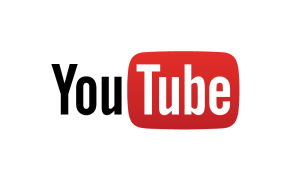 a
Quelle: www.futurebiz.de/artikel/youtube-statistiken/
Wofür steht AGB?
Anderweitige
Gebühren-bezahlung
Artgerechte Geräte-benutzung
Allgemeine Geschäfts-bedingungen
Die Allgemeinen Geschäftsbedingungen sind ein Vertrag, der zwischen Nutzer und Anbieter geschlossen wird. Diesen Nutzungsbedingungen muss zugestimmt werden (oft reicht ein Häkchen).
c
Mark (15) hat Nacktfotos seiner Freundin über WhatsApp verschickt. Darf er das?
Nur wenn die Freundin zugestimmt hat.
Nein
Ja
Nein! Nacktbilder von Kindern und Jugendlichen zu verbreiten ist nach dem Strafgesetzbuch strafbar!
b
Wie viele Minuten sind die 12- bis 19-Jährigen in Deutschland *online?
*nach eigener Selbsteinschätzung durchschnittlich
298 Min
138 Min
204 Min
Durchschnittlich sind die Jugendlichen 
204 Minuten online, dass sind vier Stunden online zum Chatten, Musik hören, Zocken und Informationen erhalten. Das ist nicht nur negativ, es kommt darauf an, wofür man es nutzt.
c
Quelle: JIM Studie 2022
Wofür steht DSGVO?
Deutsche Surfer-Gamer- Verhaltens-ordnung
Datenschutz-grund-verordnung
Deutschland sucht den größten Videostar
Seit dem 25. Mai 2018 gilt in der Europäischen Union, also auch hier in Deutschland, die Datenschutzgrundverordnung. Somit müssen sich Firmen, Behörden etc. an strengere Regeln in Sachen Datenschutz halten. Ziel ist es, persönliche Daten,  wie z.B. Name, Geburtsdatum und Anschrift, besser zu schützen.
b
Wie viele TikTok Nutzer gibt es in Deutschland?
7,2 Mio
19 Mio
30,8 Mio
Ca 19 Millionen Menschen in Deutschland nutzen TikTok.
Bei TikTok können User kurze, selbstgedrehte Videos aufnehmen, die dann mit Musik von bekannten Songs unterlegt werden. Die User nutzen die App, um kreative und lustige Videos zu erstellen oder zu gucken, innovativ war dass die Lippen synchron zu den Songs bewegen. Die Videos sind auf eine Länge von 10 Sekunden limitiert. mittlerweile gibt es längere Szenen. Weltweit gibt es 1,4 Mrd Nutzer:innen.
b
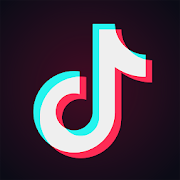 Quelle: www.meltwater.com/
Wieviel % der Jugendlichen sind täglich oder mehrmals pro Woche sportlich aktiv?
35 %
12 %
59 %
59% der 12-19 Jährigen waren 2022 mehrmals pro Woche sportlich aktiv.

Zahl ist in 2021 vermutlich durch die Corona Beschränkungen zwischenzeitlich auf 51 % gefallen.
b
Quelle: JIM Studie 2022
Cybermobbing ist das gezielte Runtermachen von Anderen über das Internet. Ist das strafbar?
Ja. Cyber-mobbing kann Straftaten beinhalten
Nein, weil niemand ernsthaft verletzt wird.
Nur wenn man sich nicht wehren kann.
Cybermobbing kann verschiedene Straftaten beinhalten. 
Zum Beispiel:
Beleidigungen: §185 StGB
Peinliche Fotos hochladen: §201 StGB
Gerüchte verbreiten:  §186 StGB
a
Wie viel Zeit verbringen Menschen aktuell täglich bei Instagram?
(in Deutschland)
12 min
31 min
48 min
Die tägliche Verweildauer bei Nutzern liegt bei durchschnittlich 31 Minuten

Instagram ist ein kostenloser Online-Dienst zum Teilen und Bearbeiten von Fotos und Videos, die dann geliked oder kommentiert werden.  

21 Mio. Menschen verwenden Instagram in
Deutschland täglich.
b
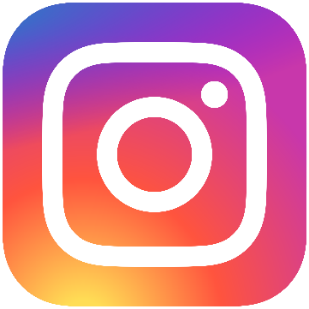 Quelle: statista.com Social Media 2022
Wer ist für die Altersfreigabe von Spielen verantwortlich?
FSK
AOK
USK
Die „Unterhaltungssoftware Selbstkontrolle“ (USK) prüft Spiele und Apps auf jugendgerechte Inhalte.
Die FSK ist für Filme zuständig! Es gibt
neuerdings eine Bundeszentrale für
Jugendmedienschutz in Bonn.
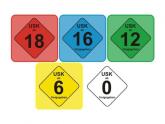 c
Was ist das darknet?
Vampir-Fantasy Egoshooter
Dunkles Netz
App für EMOs
Darknet heißt übersetzt „dunkles Netz“. Man kann es sich so ähnlich wie das Internet vorstellen – nur viel geheimer.
Während im Internet einfach jeder vorbeischauen darf, ist das Darknet sozusagen eine geheime Veranstaltung nur für geladene Gäste. Ein Netz wie das Darknet, das von keinem so richtig überwacht werden kann, kann so auch für die Meinungsfreiheit sorgen. Leider wird es oft für kriminelle Aktivitäten (z.B. Drogenhandel) genutzt.
b
Quelle: Logo tv
Wieviel % der 12- bis 17-Jährigen gelten in Deutschland als „internetsüchtig“?
Zusatzfrage: Sind mehr Mädchen oder mehr Jungen betroffen?
8,4 %
65 %
30,8 %
Etwa 8,4 % der 12- bis 17-Jährigen haben erhebliche Probleme wegen ihres Internetkonsums. 10 % der Mädchen, 
5,8 % der Jungen sind betroffen.
Immerhin 30,8 % gelten als riskant konsumierend.
a
Quelle: Drogenaffinitätsstudie 2020